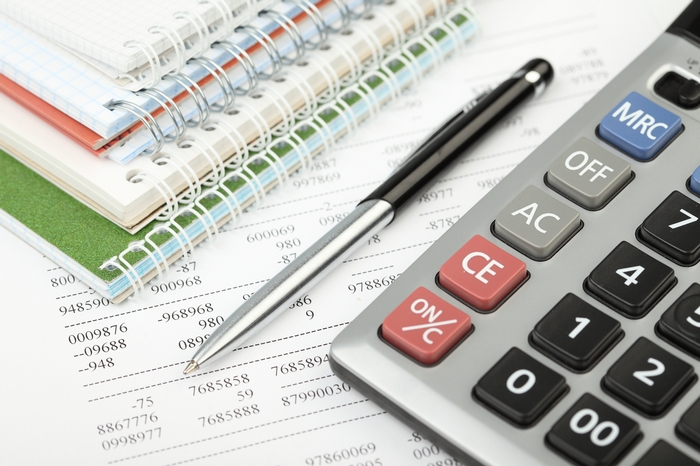 Тема 15:ФІНАНСОВО - ЕКОНОМІЧНІ РЕЗУЛЬТАТИ ДІЯЛЬНОСТІ ПІДПРИЄМСТВА
Викладач Костіна Т.Ю.
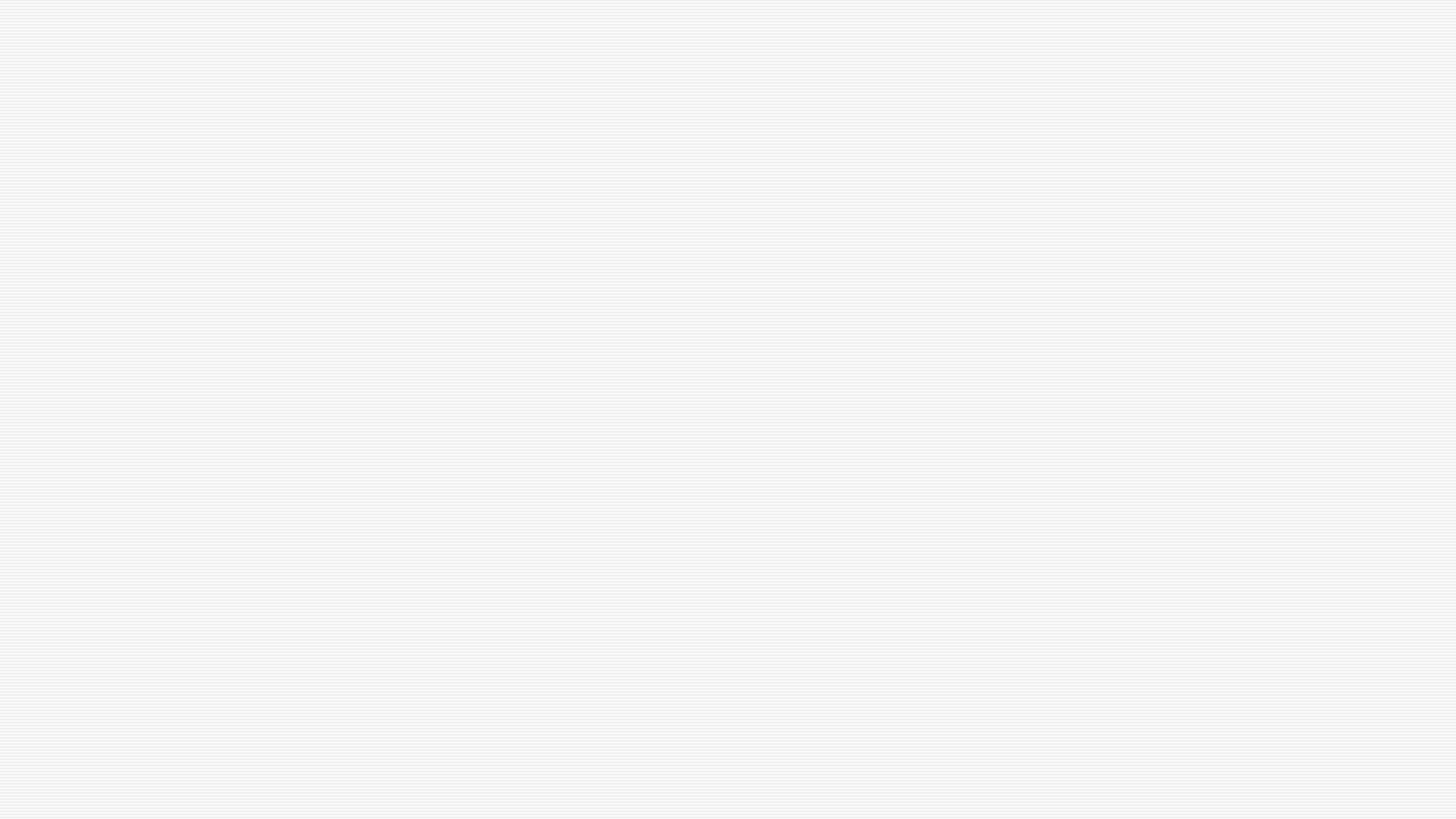 План
Дохід і прибуток підприємства, схеми їх формування та розподілу.
2. Прибутковість діяльності підприємств, показники, що її характеризують.
3. Суть та оцінка загального фінансово-економічного стану підприємства.
4. Ефективність виробництва: суть, види і показники.
5. Показники, резерви і чинники підвищення ефективності виробництва.
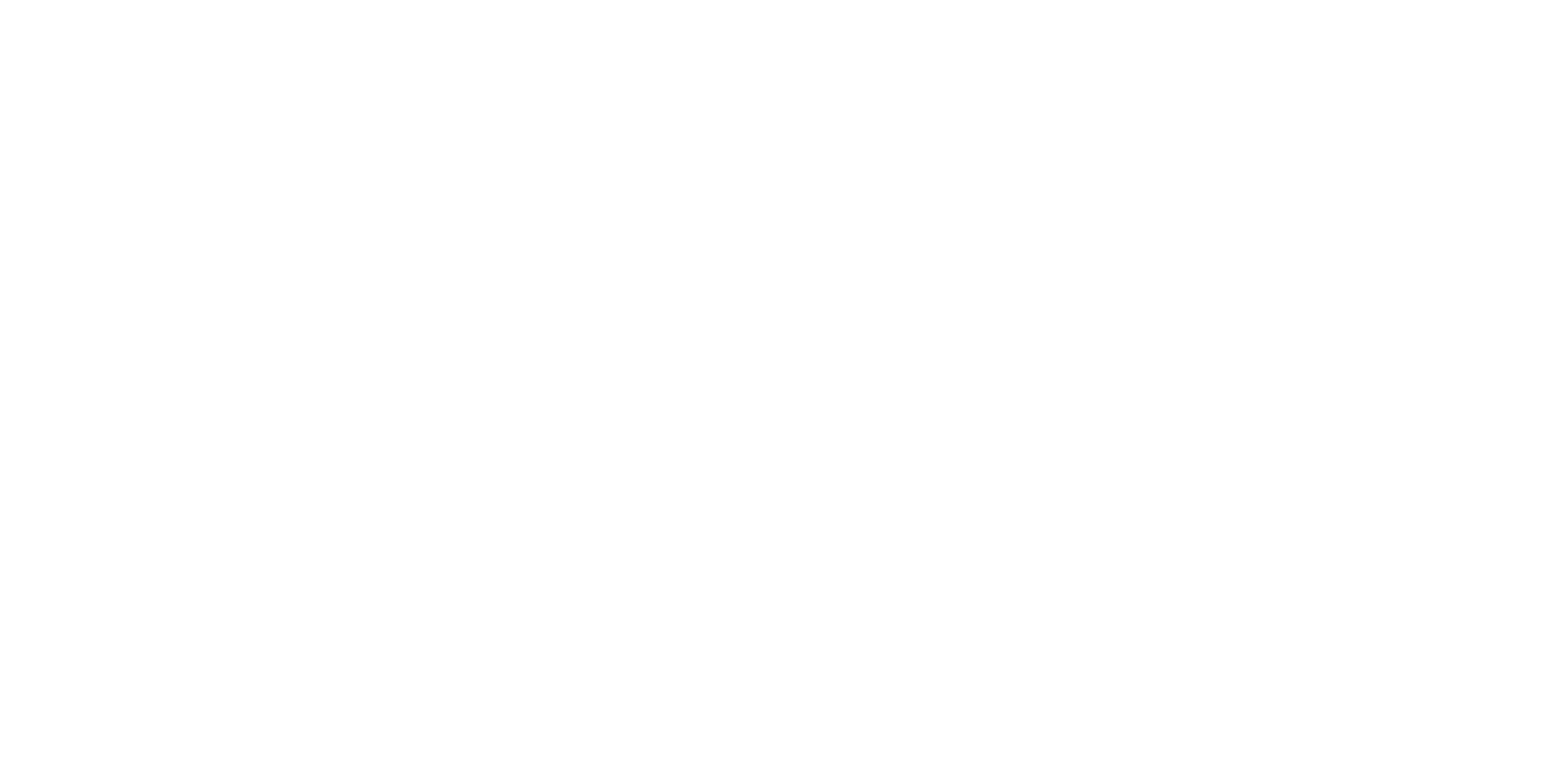 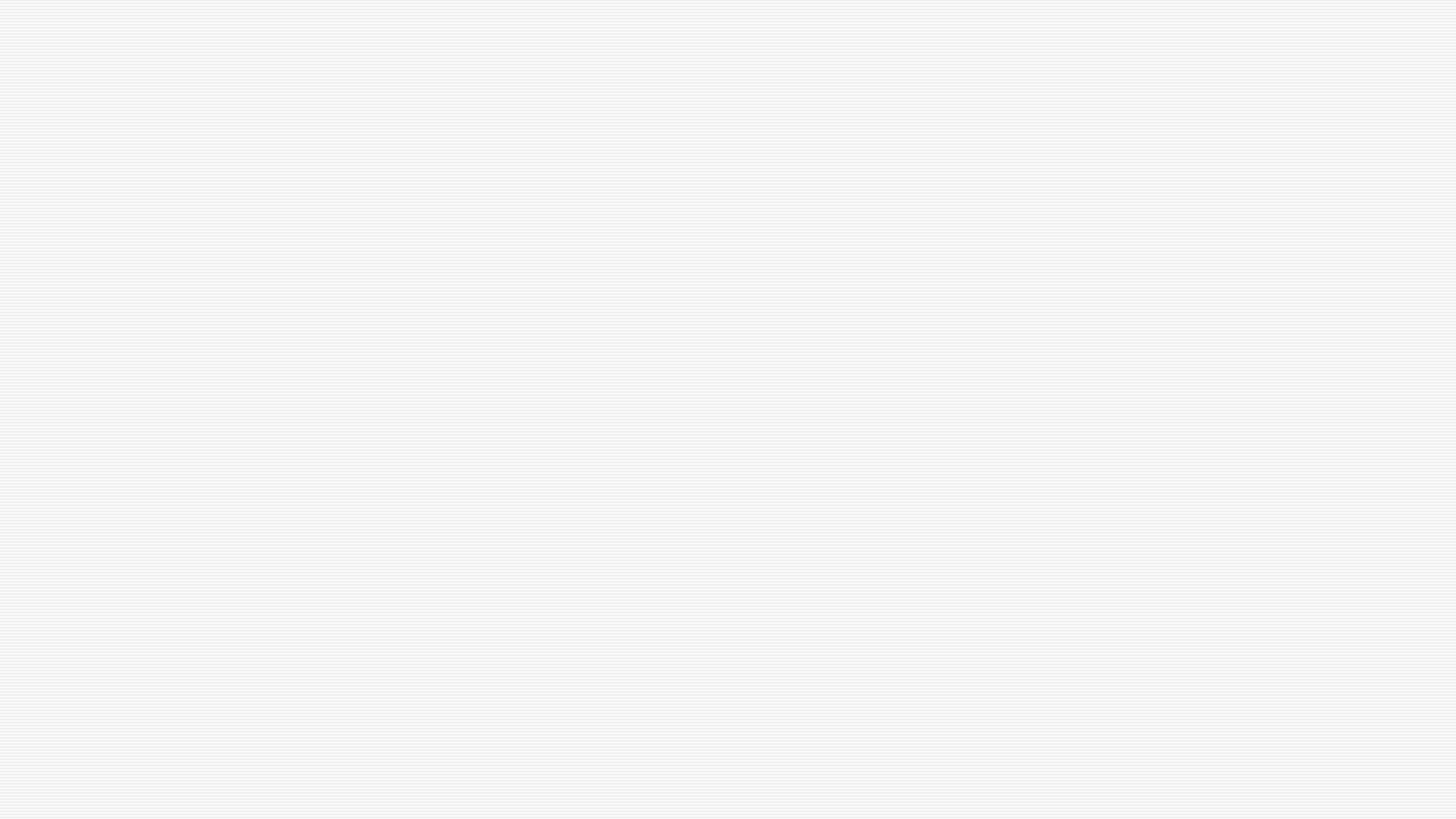 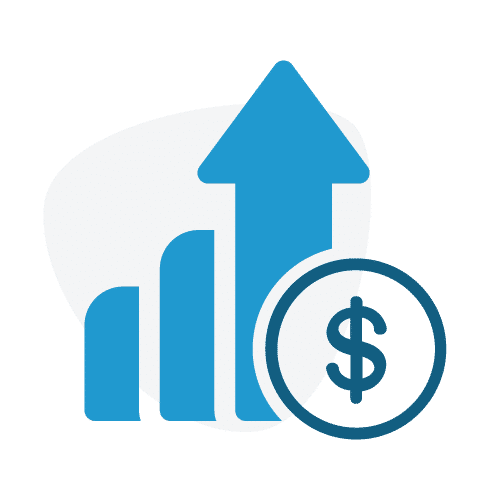 1.Дохід і прибуток підприємства, схеми їх формування та розподілу
Дохід (виручка) від реалізації продукції визначений як загальний дохід (виручка) від реалізації продукції, товарів, робіт, послуг без вирахування наданих знижок, повернення проданих  товарів і податків з продажу (ПДВ, акцизного податку та ін.)
Основними чинниками, які впливають на величину виручки від реалізації продукції, є:
обсяг виробництва продукції;
оптимізація каналів розподілу продукції, стимулювання збуту;
ефективна сучасна реклама, яка б відповідала вимогам споживачів та підтримувала репутацію продукції і підприємства;
розширення асортименту та підвищення якості продукції;
ритмічність роботи підприємства тощо.
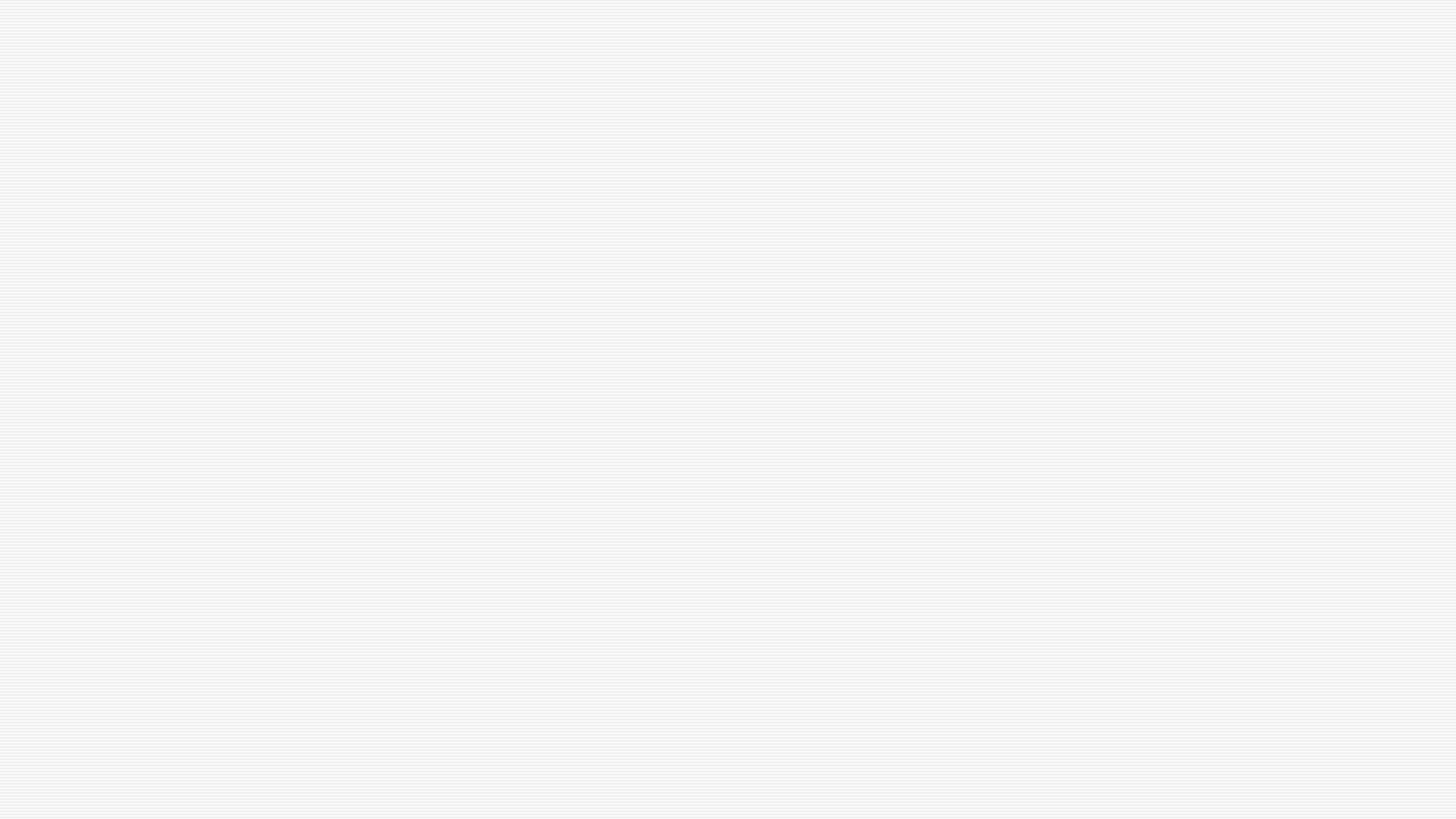 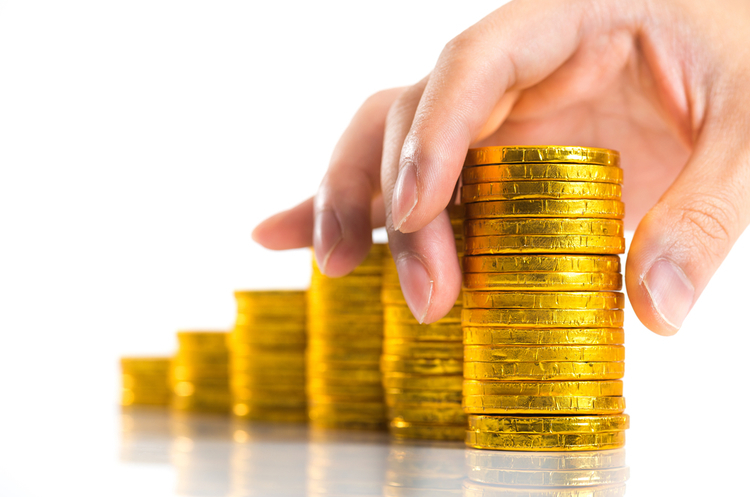 Загальний дохід підприємства ще не характеризує ефективності його виробничо-господарської діяльності. Одним із показників оцінки такої ефективності є прибуток.
Прибуток - це частина доходу, яка залишається підприємству після відшкодування усіх витрат, пов’язаних з виробництвом, реалізацією продукції та іншими видами діяльності
В умовах ринку прибуток є основним джерелом усіх фінансових ресурсів підприємства.
Отже, у підсумку, прибуток будь-якого підприємства формується за рахунок таких джерел:
прибуток від реалізації продукції
прибуток від продажу майна
прибуток від позареалізаційних операцій
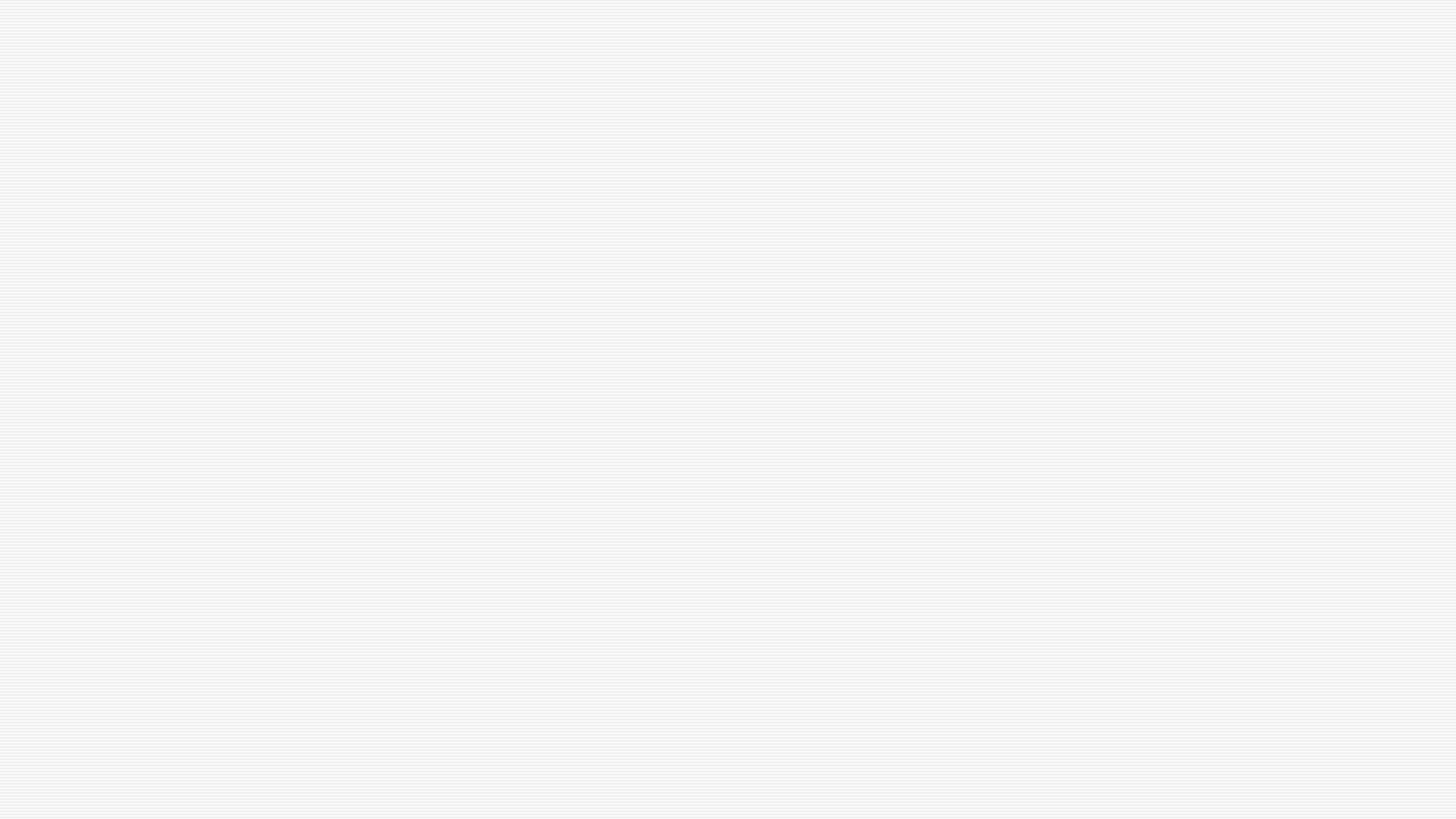 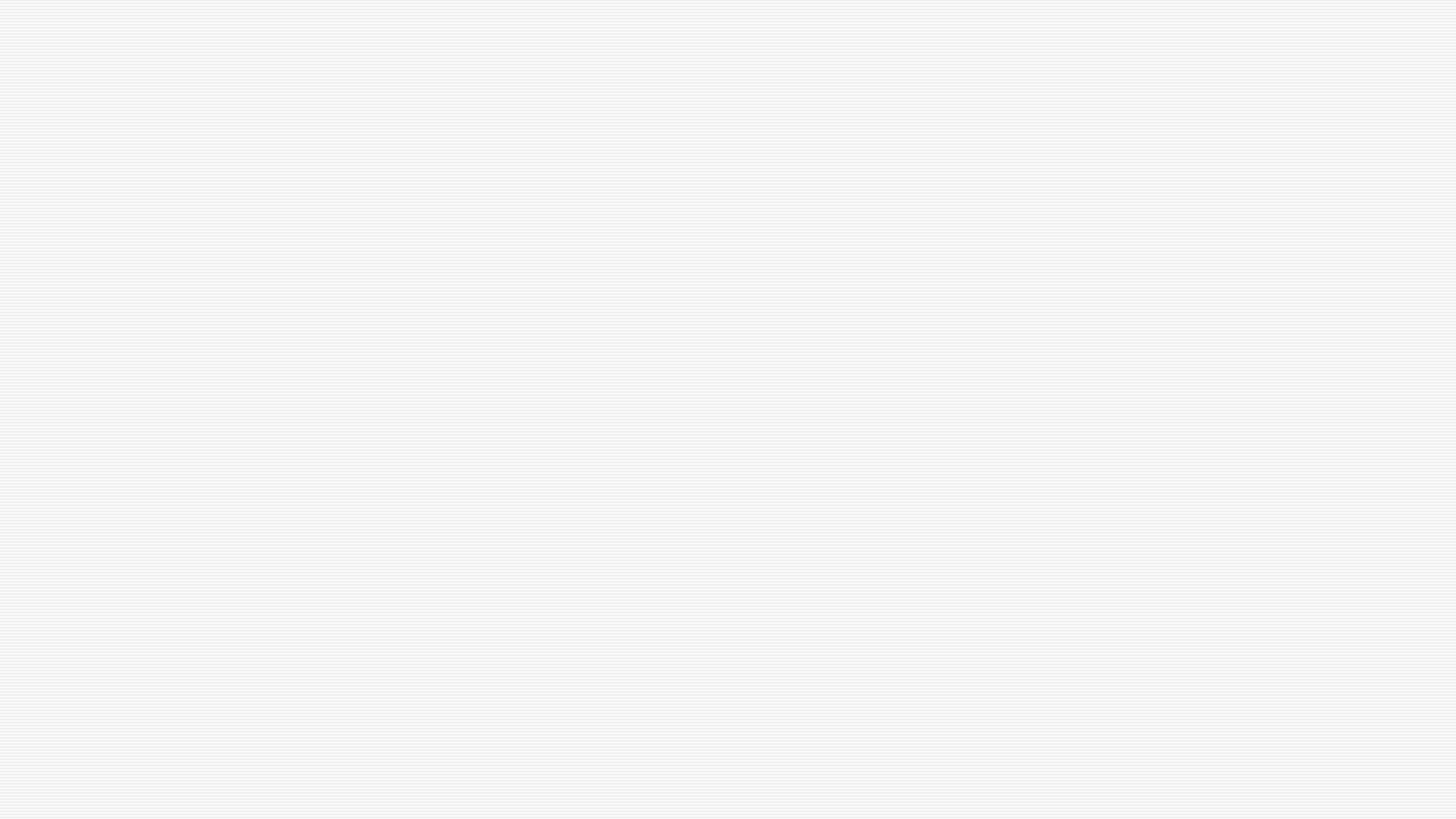 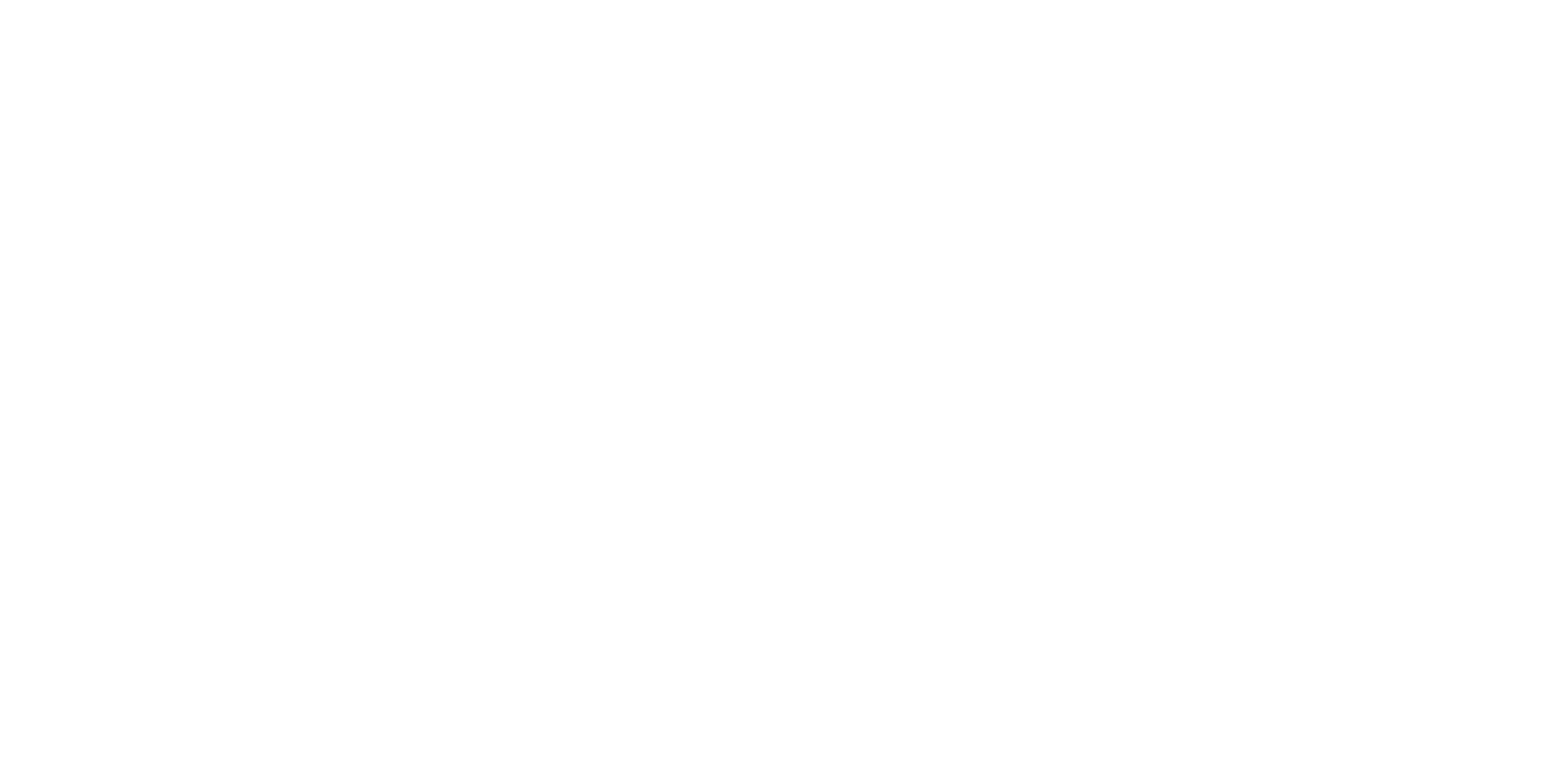 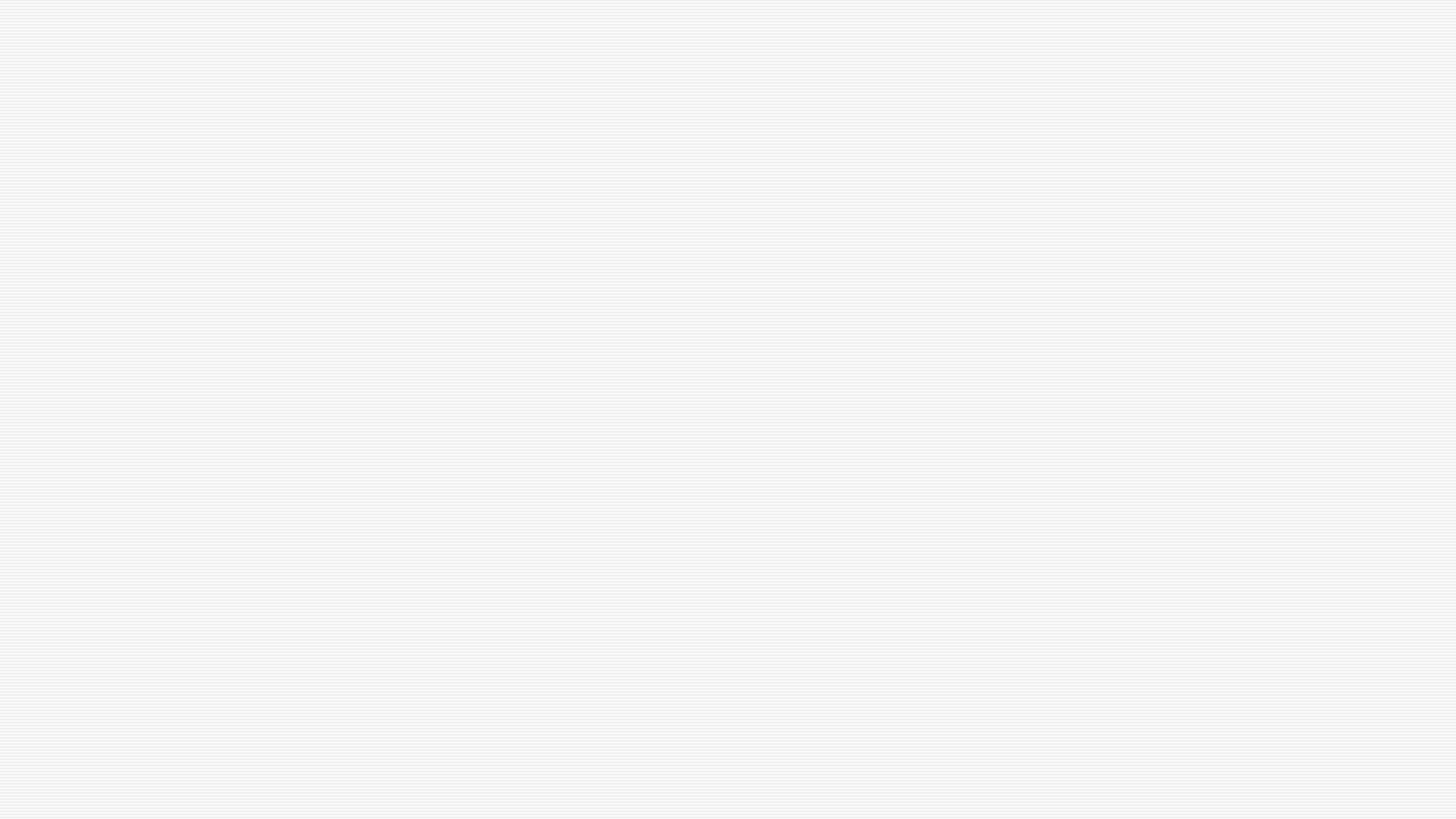 2.Прибутковість діяльності підприємств, показники, що її характеризують
Прибутковість діяльності підприємства безпосередньо пов’язана з отриманням підприємством прибутку, але її не можна ототожнювати з його абсолютною сумою.
Рентабельність - це відносний показник ефективності роботи підприємства, який у загальній формі обчислюється як відношення прибутку до витрат (ресурсів)
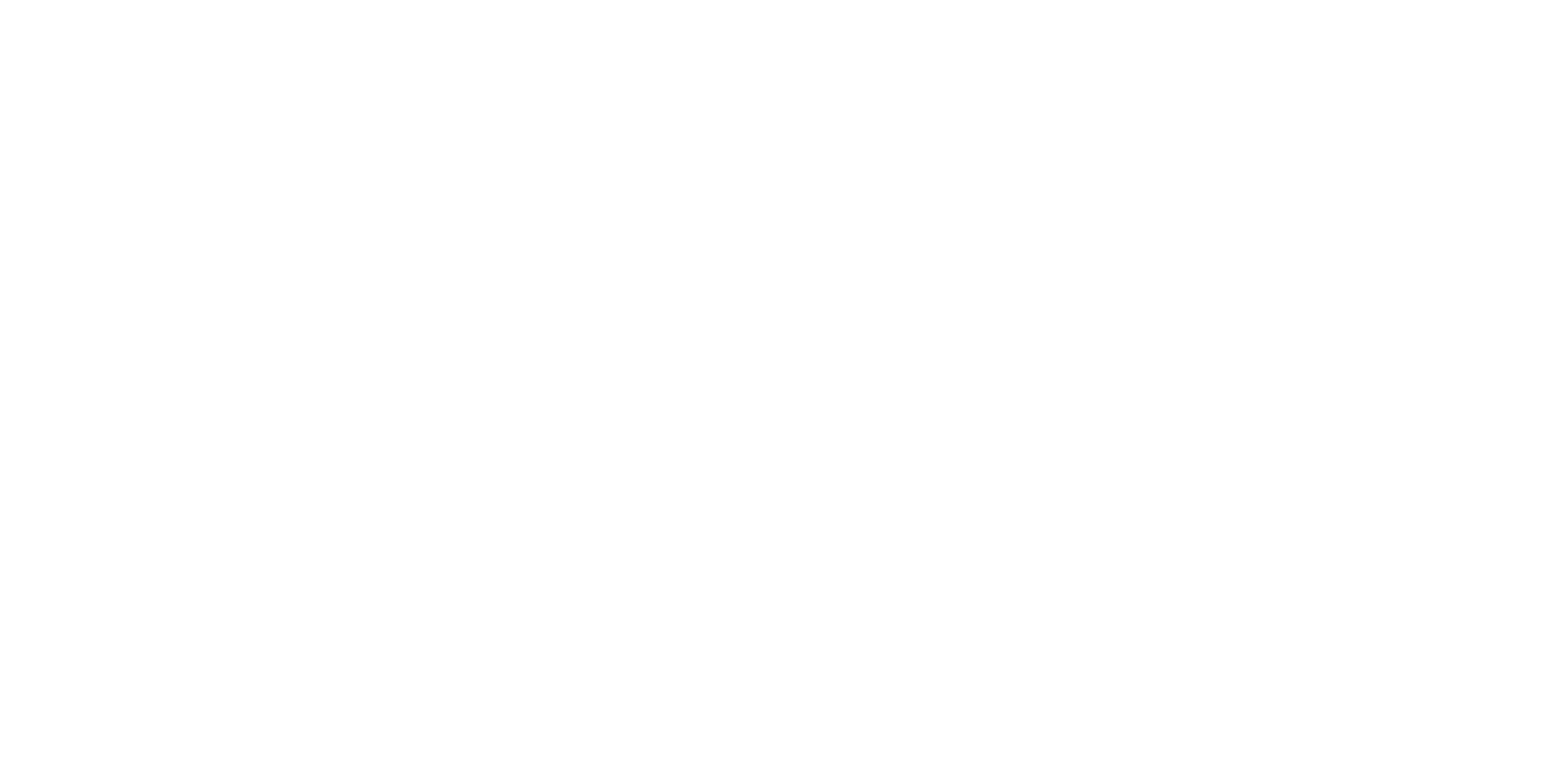 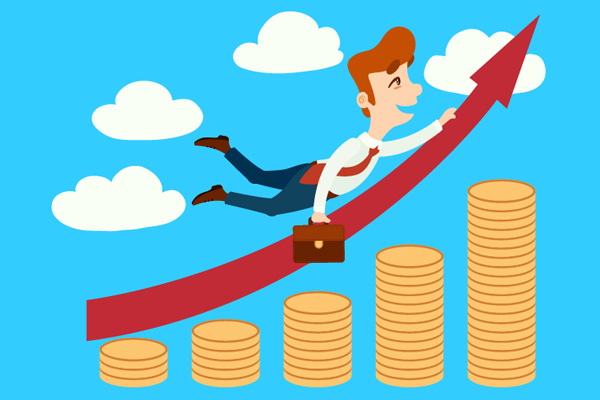 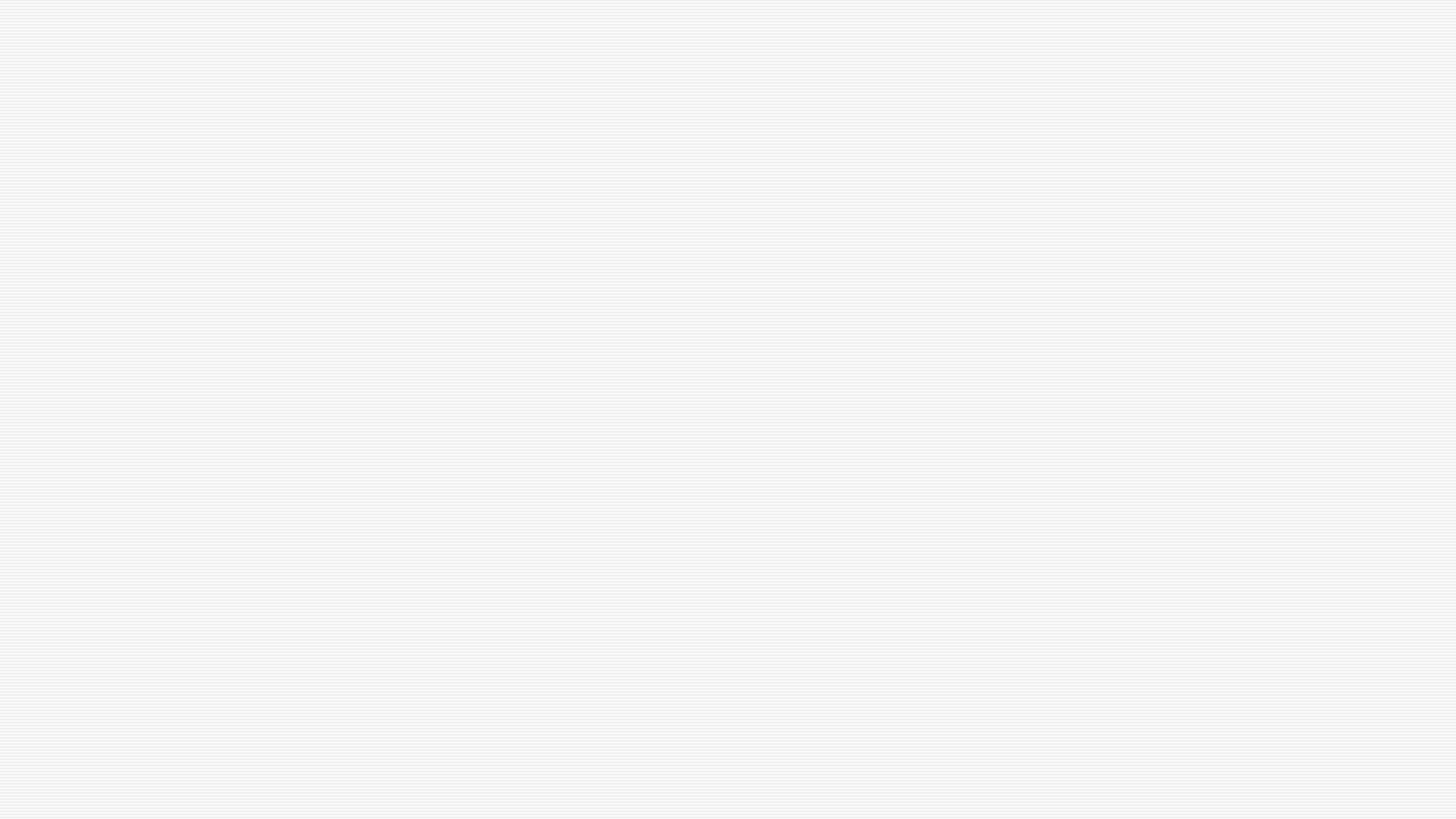 Основні чинники підвищення рентабельності на підприємстві поділяються на внутрішні та зовнішні.
Внутрішніми чинниками можуть бути:
проведення реконструкції і модернізації підприємства, вдосконалення його матеріально-технічної бази;
фінансове планування діяльності підприємства, пошук внутрішніх резервів зростання прибутку;
удосконалення системи мотивації працівників підприємства, підвищення кваліфікації персоналу;
оптимізація запасів товарно-матеріальних цінностей, залишків нормованих оборотних коштів та ін.
До зовнішніх чинників належать:
удосконалення    системи    просування    продукції    на    ринку,    організація ефективної реклами;
удосконалення системи оподаткування діяльності підприємств, законодавчо- правової бази ведення бізнесу, державного регулювання тарифів і цін тощо.
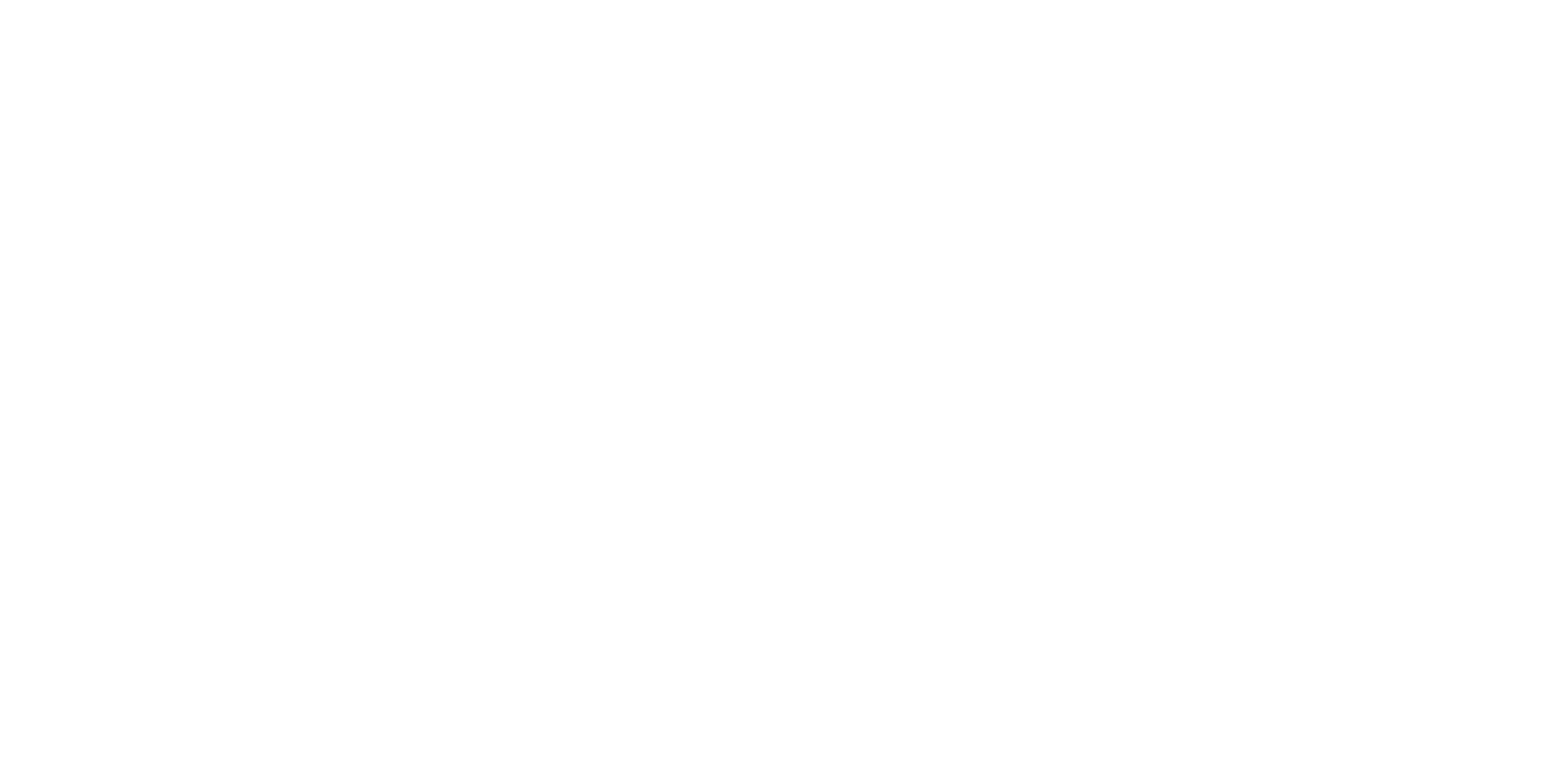 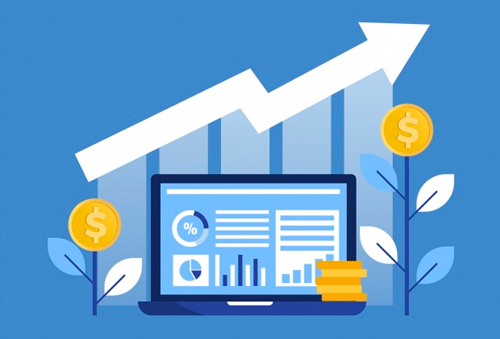 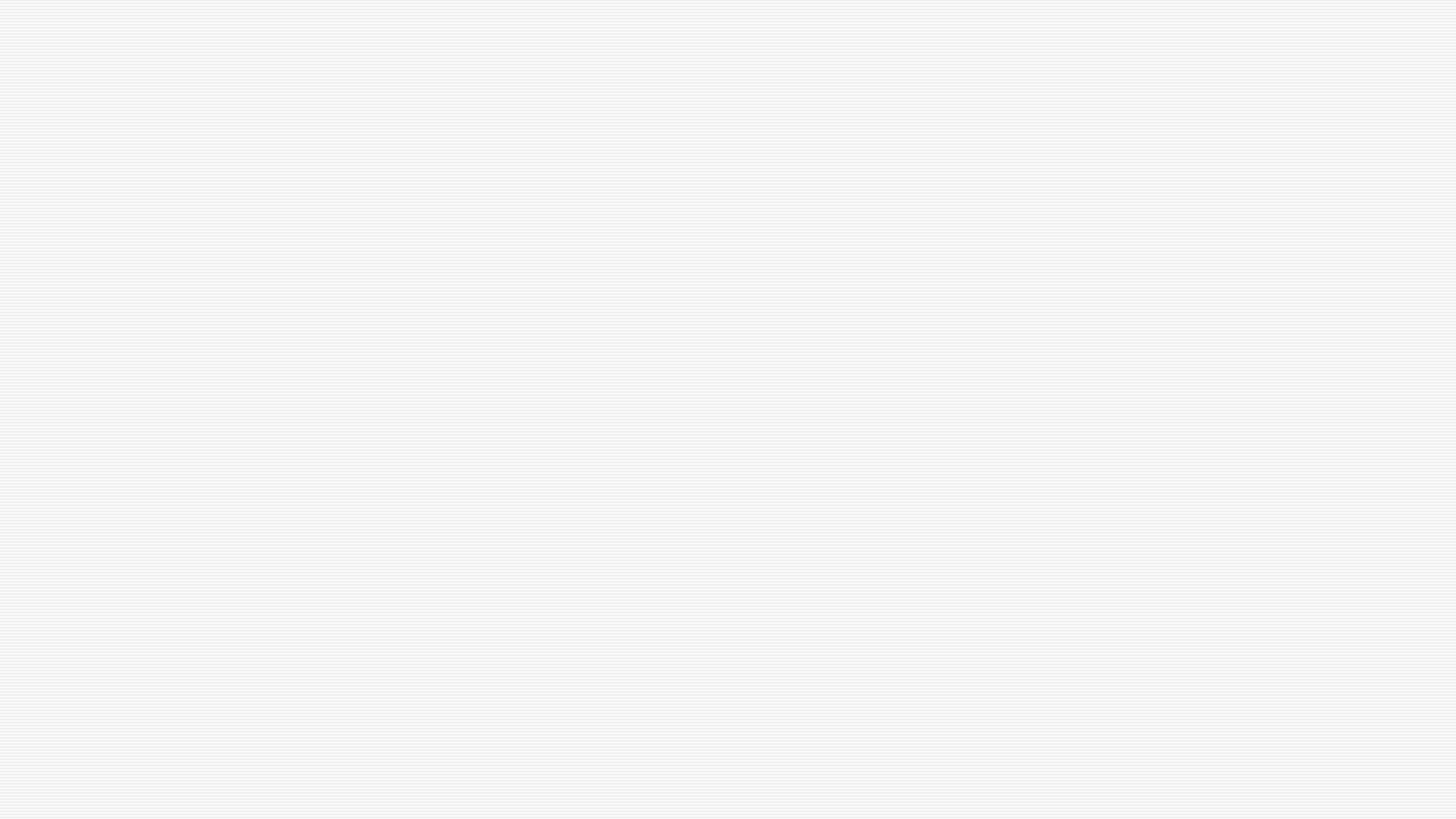 3.Суть та оцінка загального
фінансово-економічного стану підприємства
Фінансово економічний стан підприємства є комплексним поняттям, фінансових відносин підприємства, яке відображає взаємодію усіх елементів системи, визначається сукупністю і характеризується системую виробничо-господарських чинників показників.
Метою аналізу фінансово-економічного стану підприємства є пошук резервів та шляхів підвищення його фінансової стабільності, забезпечення спроможності виконувати свої зобов’язання перед бюджетом, банками та іншими ринковими суб’єктами.
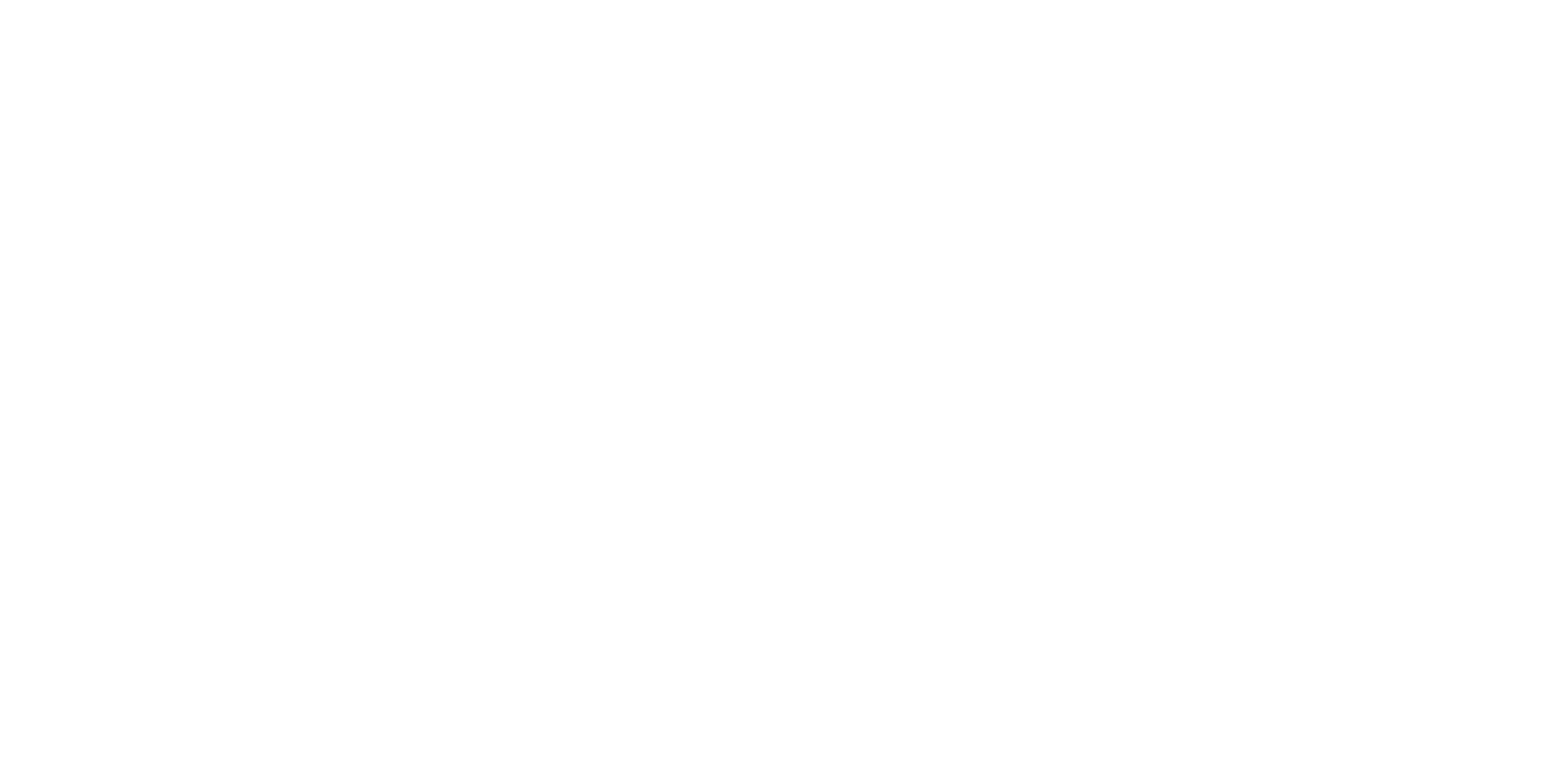 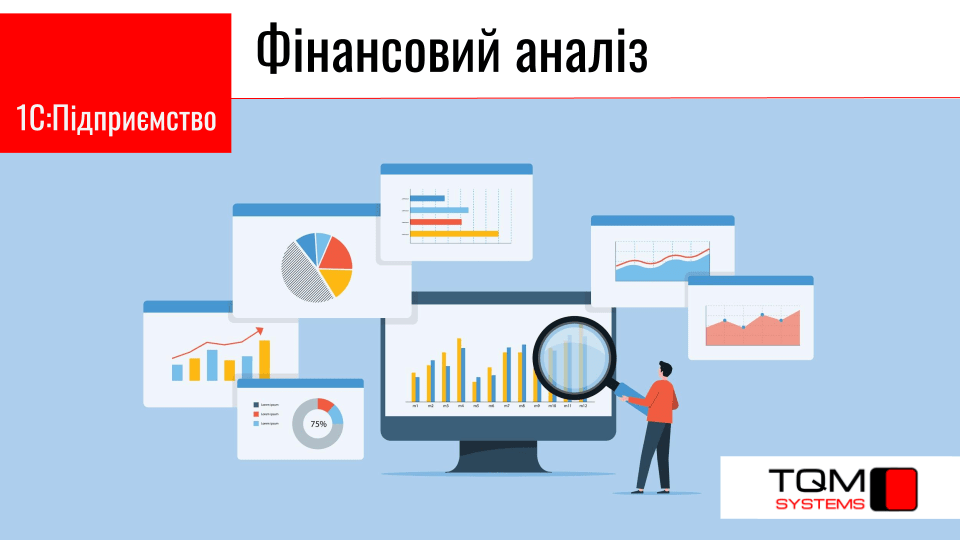 Фінансовий стан підприємства можна оцінити за допомогою груп показників.
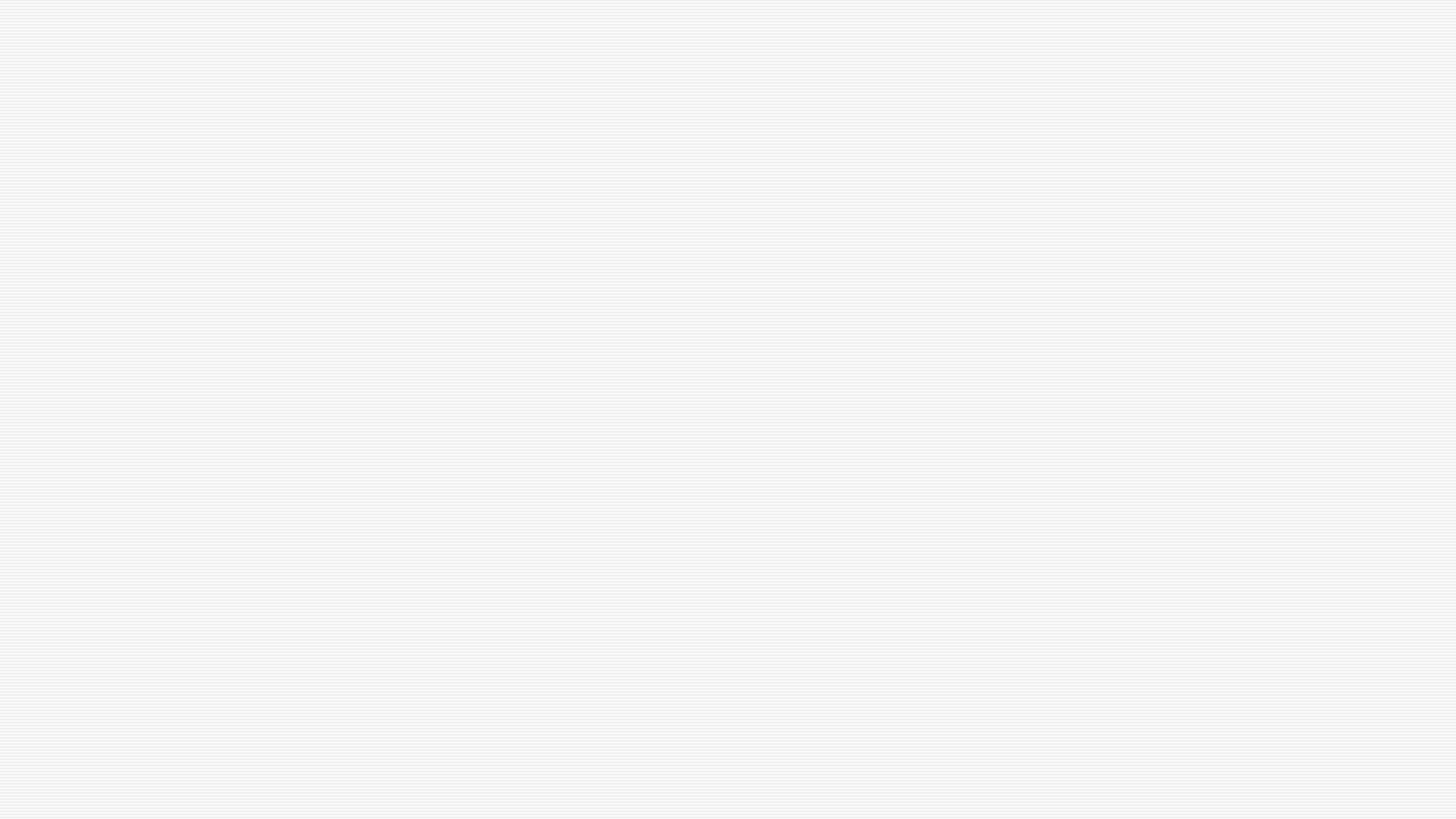 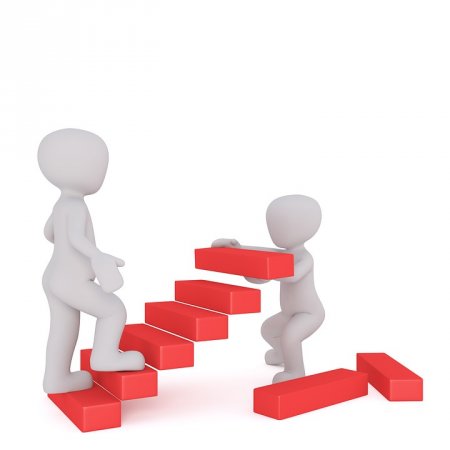 4.Ефективність виробництва: суть і види
Ефективність виробництва - це економічна категорія, яка характеризує ступінь досягнення загальних і часткових результатів від використання усіх ресурсів підприємства
В залежності від того, який ефект (результат) виробничо - господарської діяльності береться до уваги, розрізняють різні види ефективності.
Соціальний ефект
Локальний ефект
Абсолютний ефект
Порівнялний ефект
Первісний ефект
Показники, резерви і чинники підвищення ефективності виробництва
Резерви підвищення ефективності виробництва - це невикористані можливості збільшення корисного ефекту в розрахунку на одиницю сукупних витрат завдяки більш раціональному використанню усіх видів ресурсів підприємства.
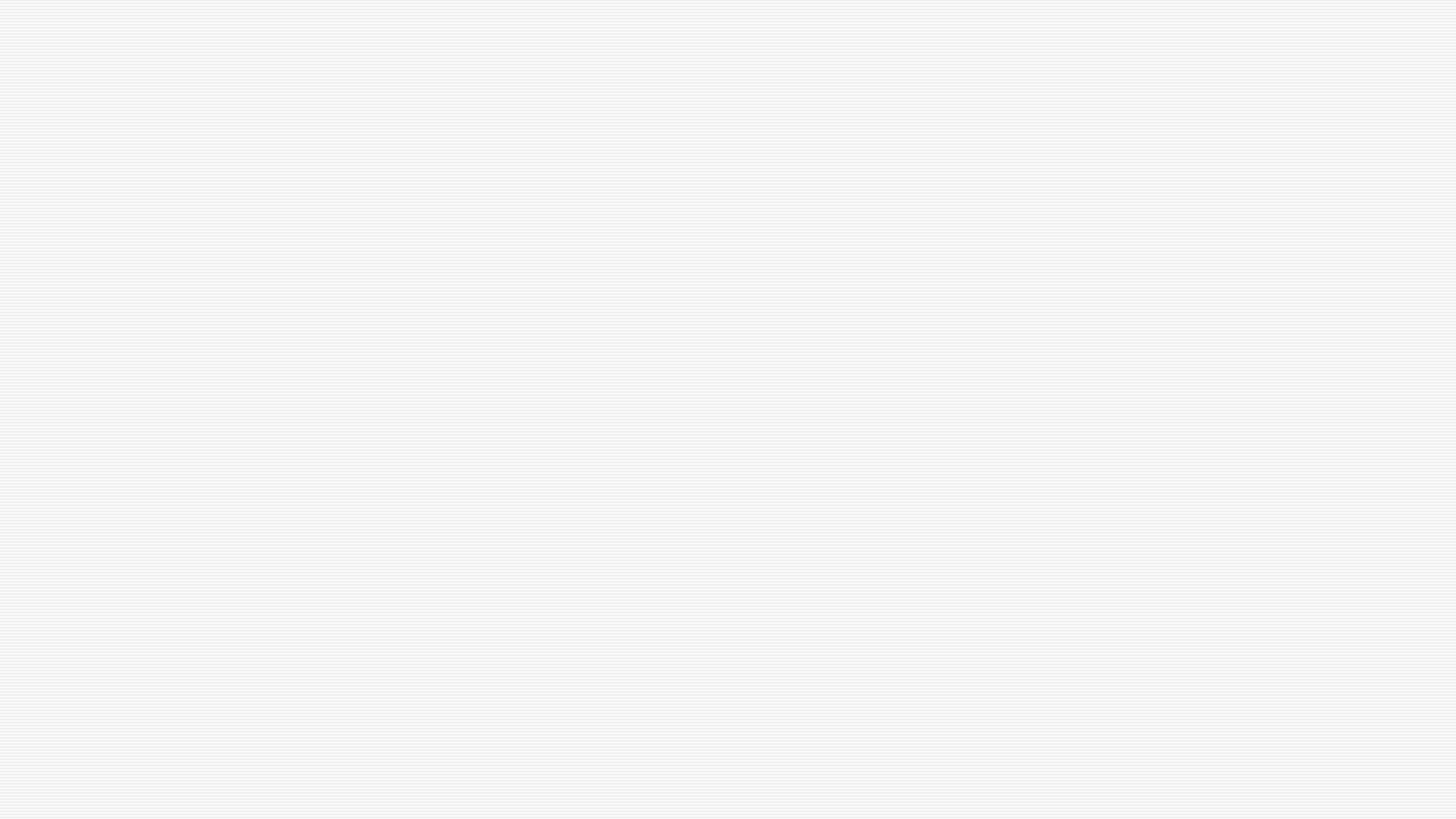 Дякую за увагу
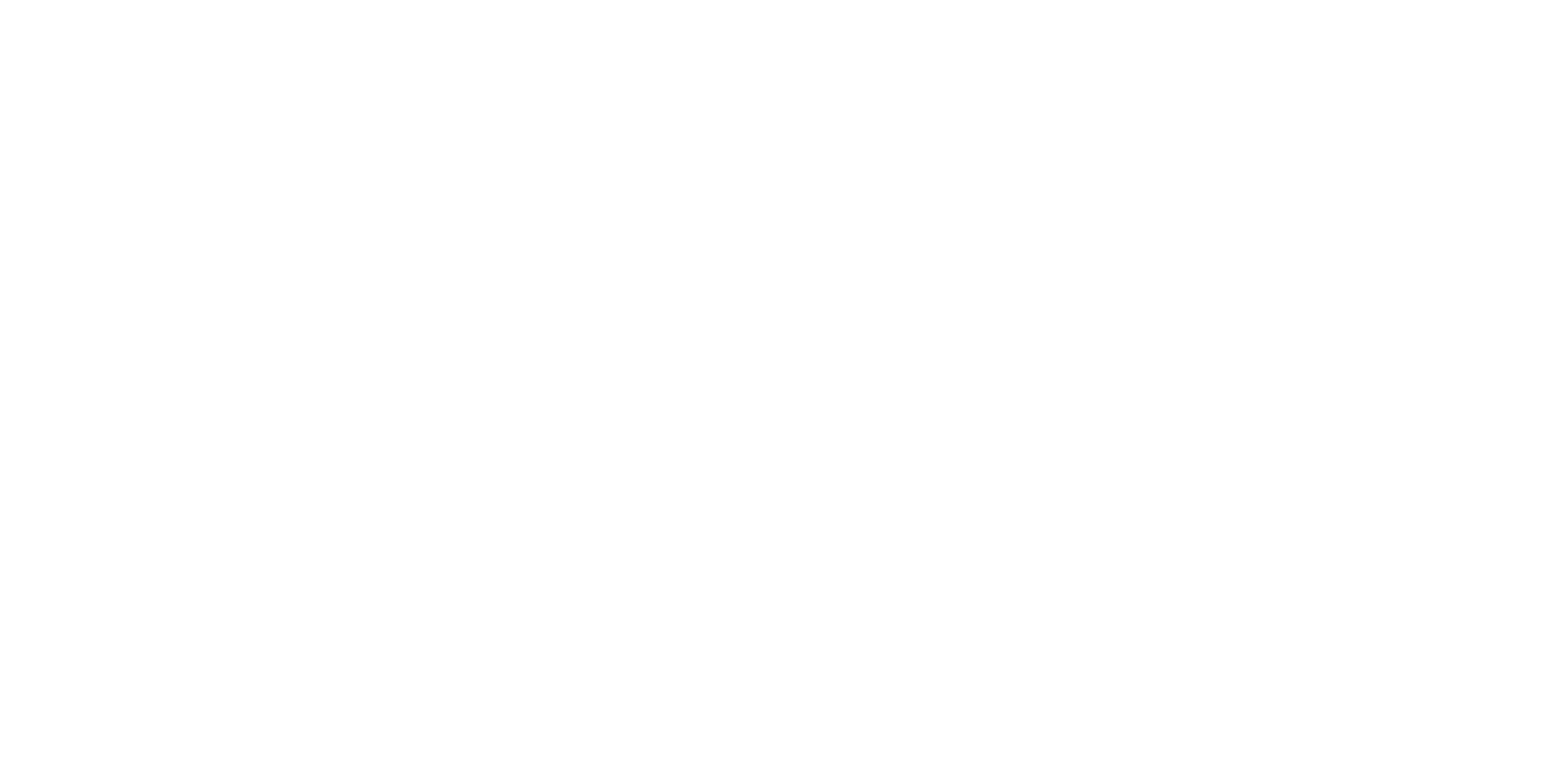 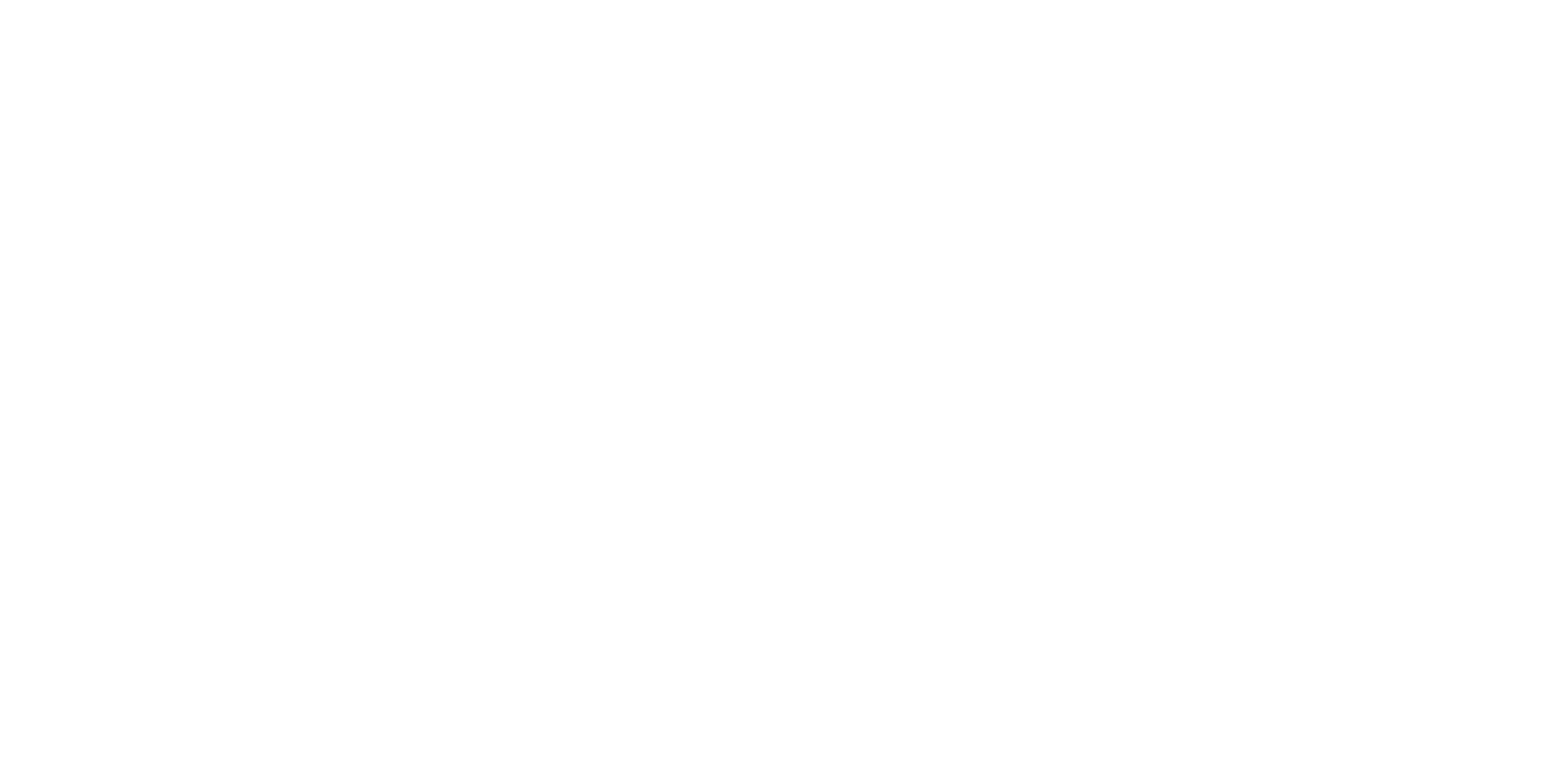 z